SeleçãoBanco de Especialistas
[Adicione o seu nome]
Formação Profissional
Nos conte sobre sua formação 
(cursos, pós-graduação, especializações, etc)
2
Experiência Profissional
Nos conte sobre suas experiências dentro ou fora da academia
(pesquisa, indústria, extensões, etc )
3
Perspectiva Profissional
Nos conte sobre áreas dentro ou fora da academia que você pretende expandir profissionalmente
4
Disponibilidade
Nos conte sobre sua disponibilidade de trabalhar nos projetos de forma freelancer
5
SeleçãoBanco de Especialistas
[Adicione o seu nome]
[Adicione o seu telefone de contato]
[Adicione o seu e-mail]
[Adicione o seu LinkedIn]
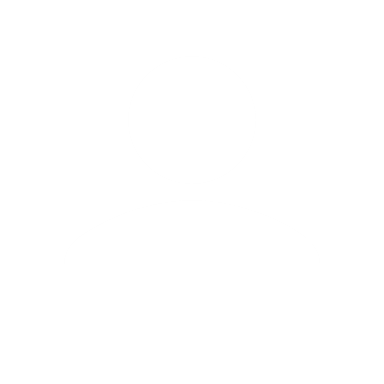 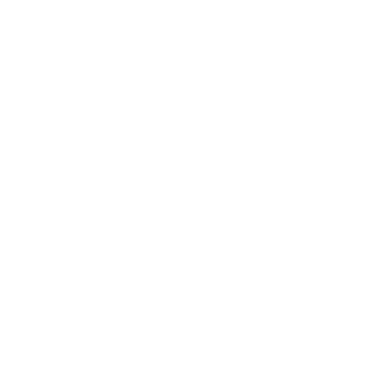 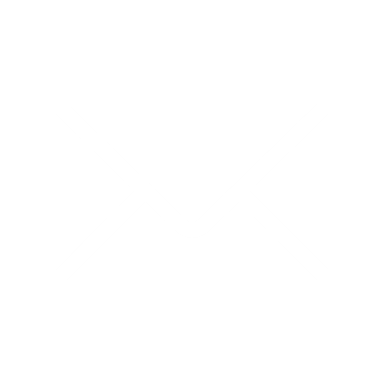 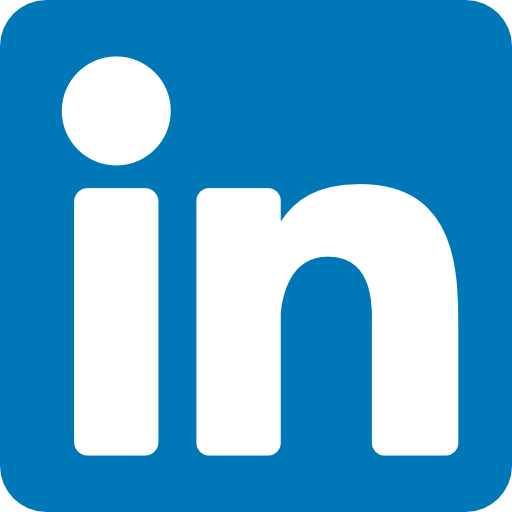